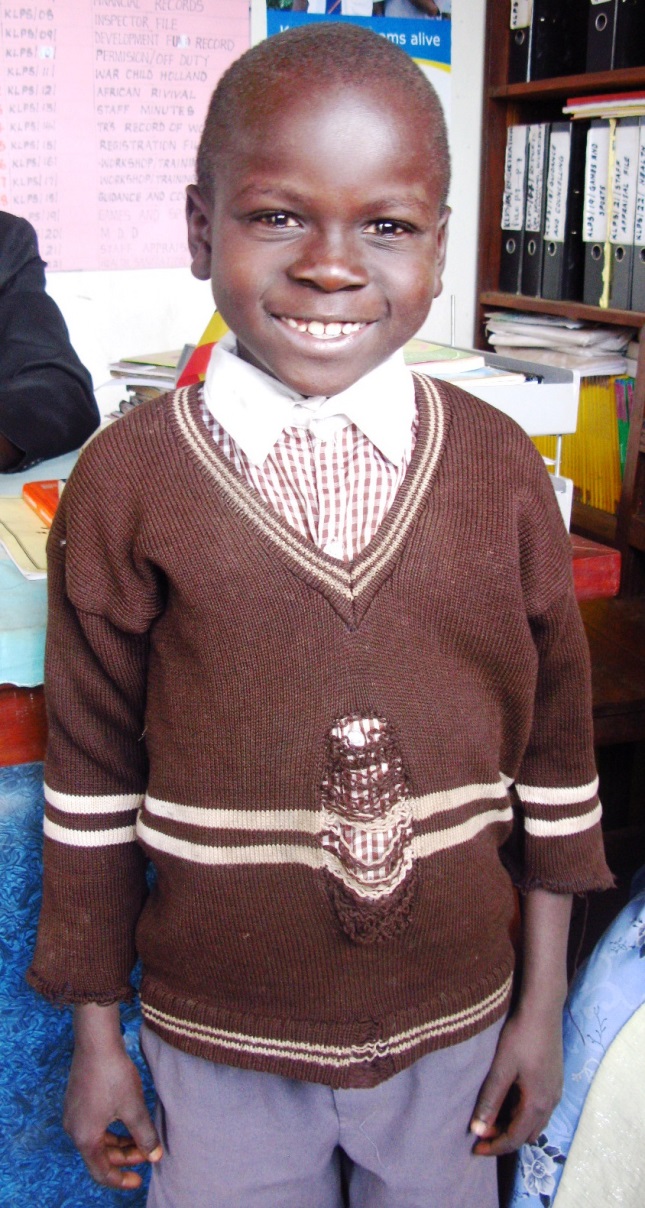 A Day In The Life of Elvis
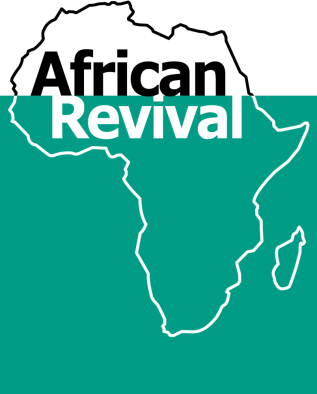 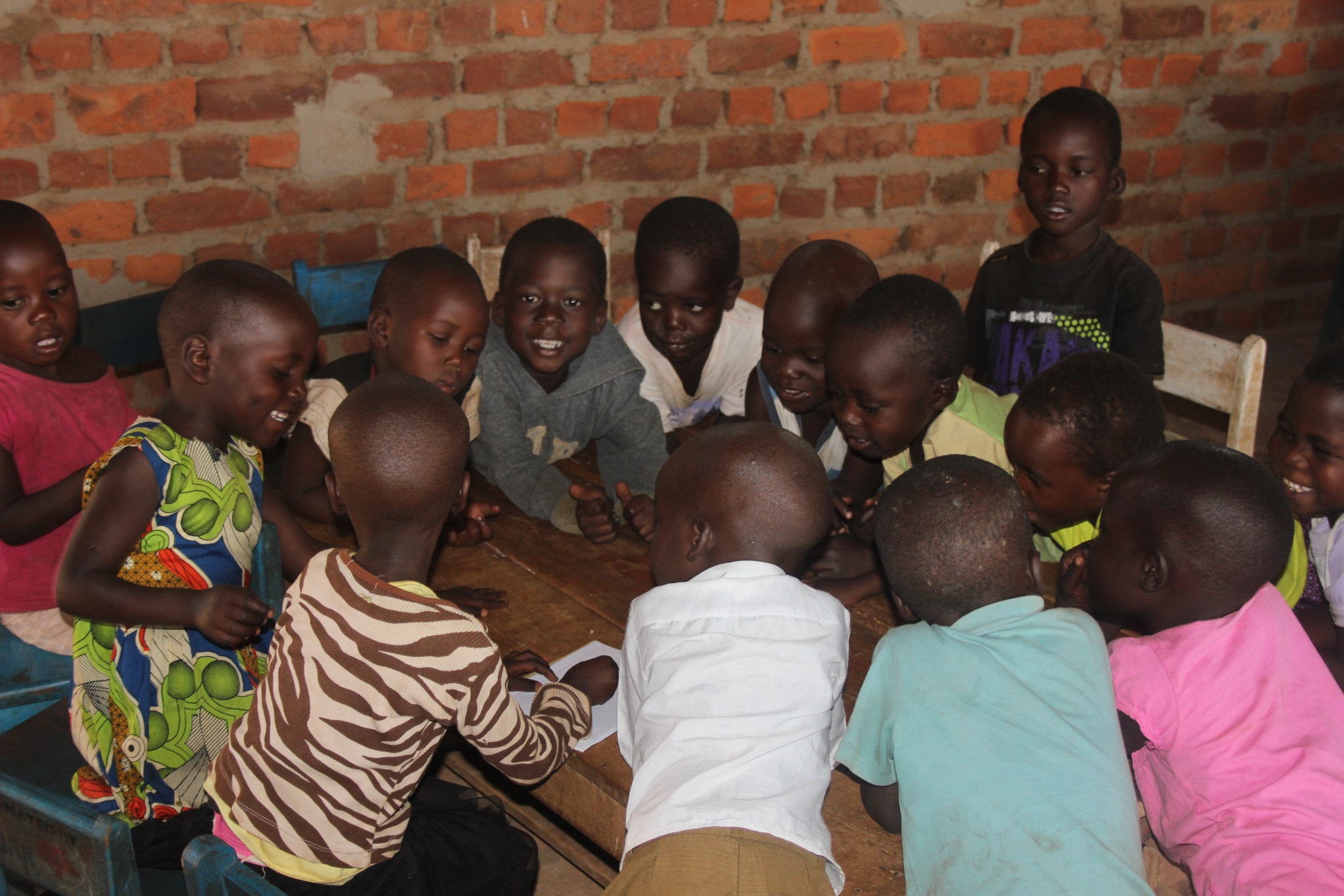 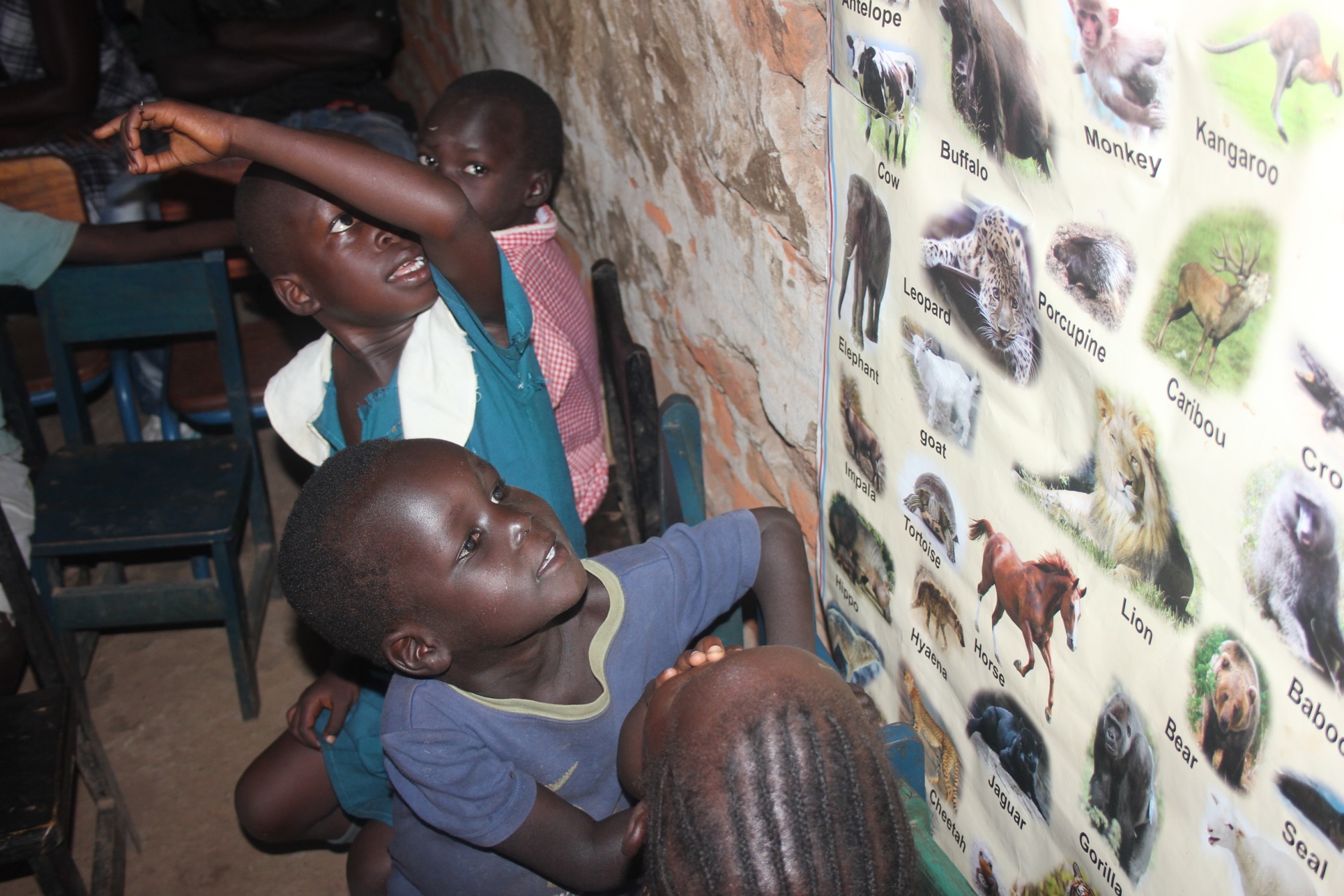 True or False?

Students in Uganda…

Will not usually have any food at school
True or False?

Students in Uganda…

Don’t do writing and drawing at school
True or False?

Students in Uganda…

Sometimes go to nursery school before primary school
True or False?

Students in Uganda…

All want to be farmers when they grow up
True or False?

Students in Uganda…

Sometimes love to go to school!